Introduction to Programming
Revision
2019 - 2020
About the Exam
Online, weighs 70% (20% In-lab test, 10% attendance)


Date and Time: Tuesday 26th May 2020, 02.00pm – 06.00pm (Moodle time)
30 min for downloading the questions
3 hours for completing the answers 
30 min for uploading the answers
4 hours in total (5 hours in total if you have an SSP*)

The submission dropbox will close after the deadlines


* SSP: Study Support Plan
About the Exam
Open book 
but no copying, no collusion

10 questions, 100 marks

Memorize, Explain, Compare, Analyse, Work out, Program
About the Exam
What's available at the start of the exam?
An examination question paper in pdf format
An answer sheet template in Word format
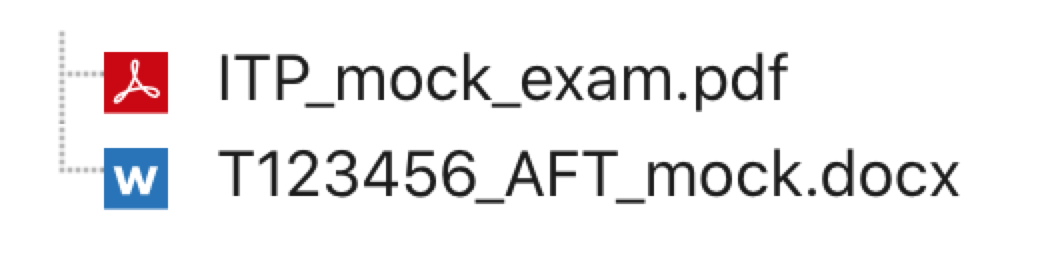 About the Exam
What's to submit at the end of the exam?

One PDF file ( ≤ 100MB)  containing ALL the answers

Moodle Assignment submission portal on the course's Moodle page
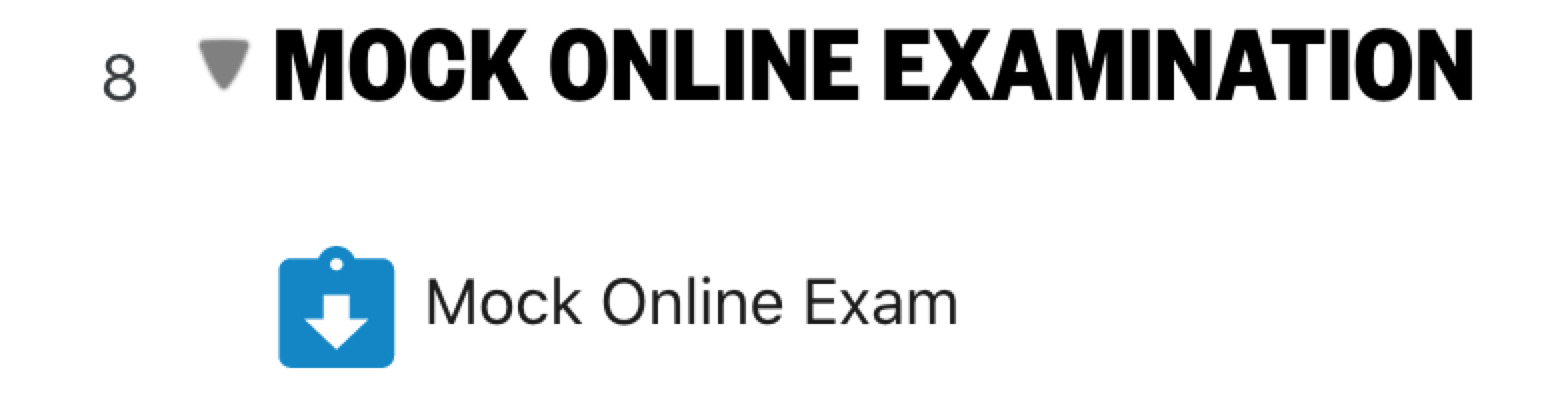 About the Answer Sheet
Word or other text editors would be sufficient
     (e.g. Libre Office on Linux, Google Docs, TextEdit on Mac)
No need to draw graphs or tables

In the answer sheets
Use blue colour (avoid using black colour)
Become familiar with operations such as indentation, text formatting, and the insertion of images, diagrams or pictures (if needed), etc. 
No need to format your answers perfectly -> content over form

No matter which text editor you use, save as one PDF file
Pdf files are more reliable and less likely to be changed
One file to prevent answers being overlooked or missing
[Speaker Notes: Practise using Word to type text answers and save it as a PDF. Become familiar with operations such as indentation, text formatting, pagination and the insertion of images, diagrams or pictures.]
All Hand-Written Notes
Hand-written notes (only choose to do this if there are no other options)
Option 1:
Take pictures of your handwritten answers
Open a Word document and insert your pictures
Save as a PDF file and upload it to Moodle

Option 2: 
(Download a free App on your smart phone: CamScanner)
You may use other Apps or a scanner
Scan all your answer sheets one by one into one document
Save as PDF and email it to yourself and Upload it to Moodle
Name the Answer Sheet
Naming your answer sheet
Anonymous marking, as always

Do NOT put any personal information in the title or in the file

Use your candidate number, e.g., T123456 (can be found in student profile)
candidateNumber_AFT.pdf or candidateNumber_APT.pdf or candidateNumber_BPT.pdf
Example: T123456_AFT.pdf or T123456_APT.pdf or T123456_BPT.pdf 


A mock exam is available to practice the whole process
Hardware and Environment
Hardware and network
Adequate desktop or laptop 
A reliable broadband connection is required
Consider a backup internet connection
Mi-Fi device/dongle (aka, Pocket WiFi) or a tether to a mobile phone

Choose a comfortable and quiet room
Print out the questions if it helps
In Case Things Go Wrong
The Department will inform you about alternative arrangements in case uploading to Moodle fails.

For technical queries specifically relating to the following issues please contact ITS.
Logging into Moodle
Scanning handwritten work
Submitting assessments
Email: sd@its.bbk.ac.uk 
Phone: 020 3926 3456

Save a copy of the pdf examination file at your local disc. Do NOT change the file. This can be the evidence if things go wrong.
Prepare for the Exam
Study the lecture slides
Refer to the book PFE if needed

Study the past papers
Similar structure and marking scheme
Available online at Birkbeck's electronic library
http://www.bbk.ac.uk/library/exam-papers/computer-science
Some summary answers available on the course website
https://www.dcs.bbk.ac.uk/~sjmaybank/ITP/introduction%20to%20Programming.html
Week 1: First Program
Basic knowledge on Python
History, advantages, interpreter, portability

Errors
Compile time errors, run time exceptions/errors
What are they? Examples?

Function print
print(a number)  √                               	print(5)
print(a string) √				print(“hello”)
print(string, number) √ 			print(“hello”, 5)
print(string + number)  X			print(“hello” + 5)  X
12
Week 2b: Variables
Variables
Creation and value assignment 
A variable can never be used if not created and initialised
Identify a variable's name, trace a variable's value
Variable naming rules
begin with? 	     the rest? 	 reserved words?
Creating variables for problem solving

Number Literals
int:  1, 0, -2, etc
float: 2.0, 8E4, 3e-5, etc
13
Week 3: Arithmetic and Built-in Functions
Operators
+   –   *   **   /   //   %   ( )
Precedence
( ) higher than ** higher than *, /, //, % higher than +, –
Associativity
**: right to left (e.g., p = 2 ** 2 ** 3)
Other operators: left to right
Built-in functions
abs, min, max, round (round up/down at half point)
Nested (built-in) functions, e.g., round(max(num_1,num_2))

Dividing a problem into a sequence of simple steps
14
[Speaker Notes: Floor division: always round quotient down
	p = 6//4     # round down to 1
	q = (-6)//4  # round down to -2
	# avoid using // with arguments of type float

Remainder: (modulo) keep the remainder, discard the quotient
	It always returns a number having the same sign as the divisor.
	p = 5%4     # remainder 1 on dividing 5 by 4
	q = (-5)%4  # 0<=q<=3 and q=-5+(2x4) = 3
		       # (-5)%4=((-2)*4 + 3)%4=3

round up/down at half
q = round(n+0.5) 
# n is an even number, round(n+0.5)=n 			
# n is an odd number, round(n+0.5)=n+1
#round(3.5)=4, round(2.5)=2
Always end up with an even number!]
Week 4: More Arithmetic and Input (2)
Evaluate expressions
e.g., a = 1, b = 2, a = b – a * b, what is a? 
b = b – (a + 3) * 4, what is b?

Math module
common math functions, sqrt, exp, trunc, etc
How to obtain a math function? 
from math import *    (red indicates reserved words)
A math function cannot be used if the import is not called (as above).
15
Week 4: More Arithmetic and Input (2)
User input
userInput  =  input("Please enter a number: ")
userInput is a string

How to turn the string into int or float?
function int() and float()
print(int("5.6")) error, but print(float("5")) works
print(userInput)

Round-off errors
Why some numbers cannot be represented exactly in Python? 
E.g., 4.35 * 100 != 435

Write programs to solve detailed problems
16
Week 5: Strings and Output (1)
Strings
length, indexing (positive/negative)
concatenation (+), repetition (*)
string and print
convert numbers to strings str(num)
print(5) or print(5.0) 	ok
print(len(“hello”) + 5) 	10
print(“hello”+ str(5))	ok
print(“hello”+ str(5.0)) 	ok
escape sequences \", \', \n, \\ 
each with length 1
17
[Speaker Notes: string = "He said \"Hello\""
len(string)?
# The value of string has 15 characters]
Week 5: Strings and Output (2)
Strings

print('He\\ said "Hello" today')
# The double quotes " are characters in the string
Result: He\ said "Hello" today

print("He said 'Hello' today\n")
# The single quotes ' are characters in the string
Result: He said 'Hello' today
[a new line]

print("He said \"Hello\" and 'Goodbye' today")
# The single quotes ' are characters in the string
Result: He said "Hello" and 'Goodbye' today


What about the length of the above strings?
18
[Speaker Notes: string = "He said \"Hello\""
len(string)?
# The value of string has 15 characters]
Week 5: Strings and Output (3)
Format specifiers
Be able to identify 
a format specifier, a format string and a string format operator
"%.f" % 35.678
format specifier: %.f
format string: "%.f" 
string format operator: %  

Be able to apply a format string to a value
formatString % value
e.g., print("%.f" % 35.678)

Understand how a format specifier works
See next slide
19
[Speaker Notes: formatString % value
"%.2f"  % price


"%m.nf" is the format string

%m.nf is the format specifier

% (outside the format string) is the string format operator
Apply the format string on a floating number]
Format Specifier Summary
formatString % value
~ represents a space
e.g., print(“%.f” % 35.678),  print(“%d” % -5), or print(“%s” % “hello”)
20
Format Specifier Practice Sheet
formatString % value
~ represents a space
e.g., print(“%.f” % 35.678),  print(“%d” % -5), or print(“%s” % “hello”)
21
Week 6: Relational Operators and Boolean Variables
Relational operators
>,  >=,  <,  <=,  ==,  !=

Boolean variables
Boolean values: True, False
Boolean operators: and, or, not
truth table (what it is, how to write a truth table)

Evaluate a Boolean expression
73 == 9,  73 <= 9, etc
22
[Speaker Notes: "%m.nf" % value]
Week 6: Relational Operators and Boolean Variables (2)
Define a Boolean expression
E.g., an expression is true if and only if all the variables a, b, c are true
a and b and c

E.g., an expression is true if and only if the variables b is false or a is true
not b or a
(not b) or a

E.g., an expression is true if and only if the variables b is false
not b
23
Week 6: Relational Operators and Boolean Variables (3)
Lexicographic ordering of characters
How is the order of characters defined in python?
uppercase < lowercase
numbers < letters
space < printable
empty string < non-empty characters


Lexicographic ordering of strings
How are strings compared in Python?
"cart" < "car"  - True or False?
"" <
" " <
"A" < "B" < "Z" < "a" < "b" < "z"
"0" < "1" < "9" <
24
[Speaker Notes: All uppercase letters come before lowercase letters
Numbers come before letters
The space character comes before all printable characters
Empty string comes before all non-empty characters]
Week 7: if Statement
Learn and apply the following statements:
if
if-else
nested if-else
if-elif-else

Indentation plays an important role

Input validation + error message

Never forget the :
25
Week 8: Loops
range() function and its use in for-loops
range(100), range(2,9), range(2, 9, 2)
i in range(100)

while-loop and for-loop
When to use while-loop, when to use for-loop
How to rewrite while-loop to for-loop and vice versa
Use while-loops to control how many times it loops

Use while-loops and for-loops to solve problems
26
For loop to while loop
sum = 0
for index in range(0, 101, 2):
	sum = sum + index
print(sum)

sum = 0
index = 0
while index <= 100 :
	sum = sum + index
	index = index + 2
print(sum)
27
Week 9: Functions
Functions
What are function name, parameter, argument, return?

What is the header/body of a function?

Why to define a function? The advantage of using functions

Defining functions and calling functions

Branches and returns

Local variables and scope of a variable

Write functions to solve problems
28
Week 11: Lists
values = [32, 54, 67, 5]
names=[“Ann”, “Ben”, “Chris”]
What is a list? 
Why need lists?
How to create a list?  
List indices and lengths
values[3]? values[4]? values[-3]? values[-4]?
len(values)?  len(names)?
Finding/Dealing with elements in lists
index – names.index(“Ben”)    the index of 1st occurrence
append – values.append(89) or names.append(“Dylan”) 
insert – values.insert(1, 2) or names.insert(2, “Finn”) 
remove – values.pop(3) or names.pop() 
What is names[1][1]?
29
[Speaker Notes: values = [32, 54, 67, 5]
names=[“Ann”, “Ben”, “Chris”]]
Last but not least…
If you see "Justify your answer" or "Specify the reason", do provide some explanations, otherwise, mark(s) will be deducted.

If you see "Write down the step-by-step results of all calculation", do provide all the intermediate results.

Read questions carefully. Don’t be in a rush.

Think carefully.

Write clearly and to the point. 
Please don’t write essays! 

Good luck!